The TA Reporting System
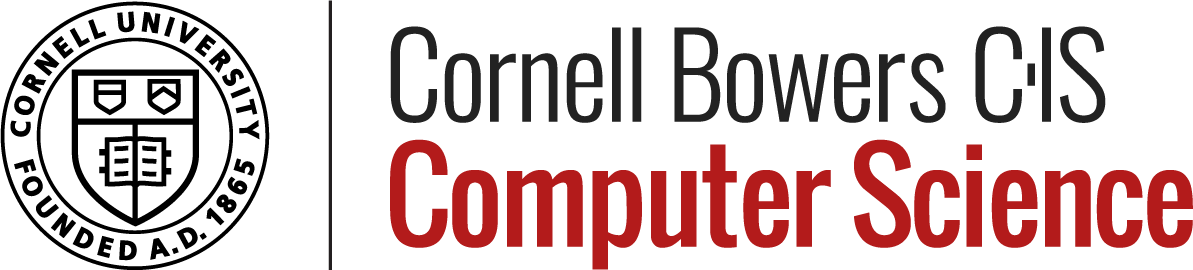 Oli
TA Pool
TAAssignments!
Cornell CS Graduate TA Handbook for MS & PhD Students (cs.cornell.edu/sites/default/files/shared/graduate_ta_handbook.pdf)
???
Survey Data
Available TAships
Why Have a TA Reporting System?
Benefits
 dept can identify problematic instructors/courses, to intervene;
 easy way to ask CSGO for help
dept gets overall statistics
might be useful to guide policy
CSGO does too
TAs can get a sense of the time that other TA’s are putting in.
Individual
2
Aggregate
1
4
3
CSGO
dept
Drawbacks
requires:
time to fill form regularly; 
some trust 
minor maintenance
The TA Reporting System
site @  research.cs.cornell.edu/csgo/ta/
code @  github.com/Cornell-CSGO/website
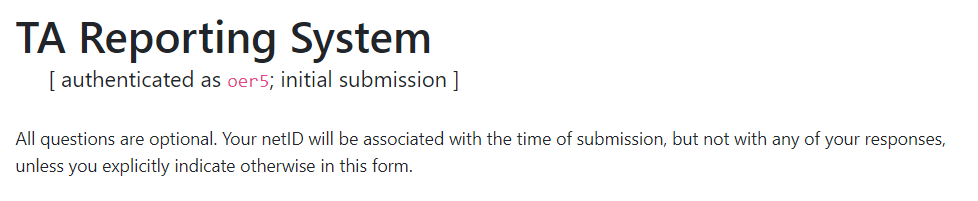 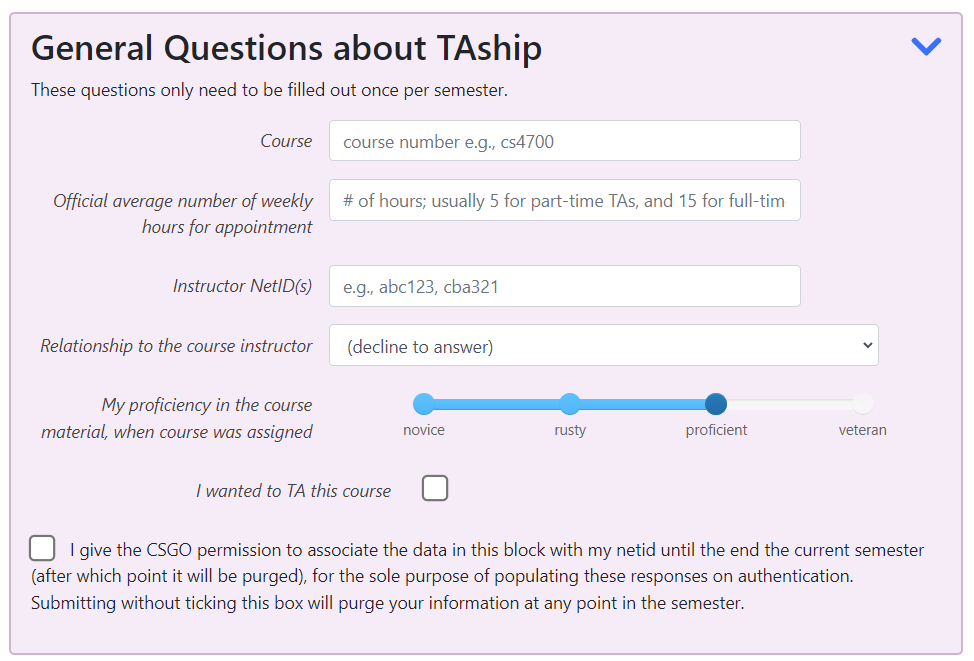 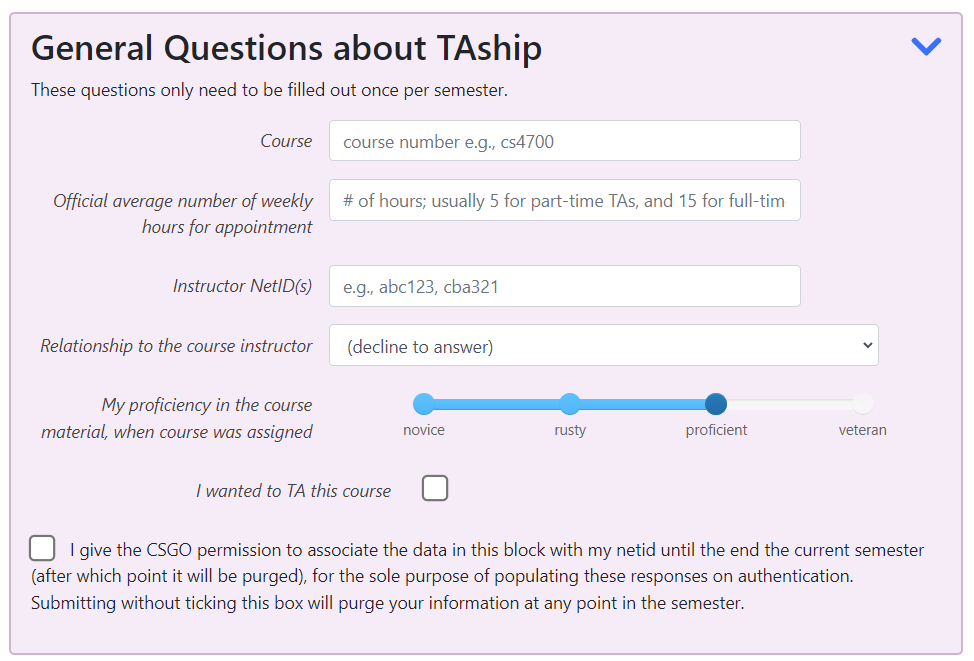 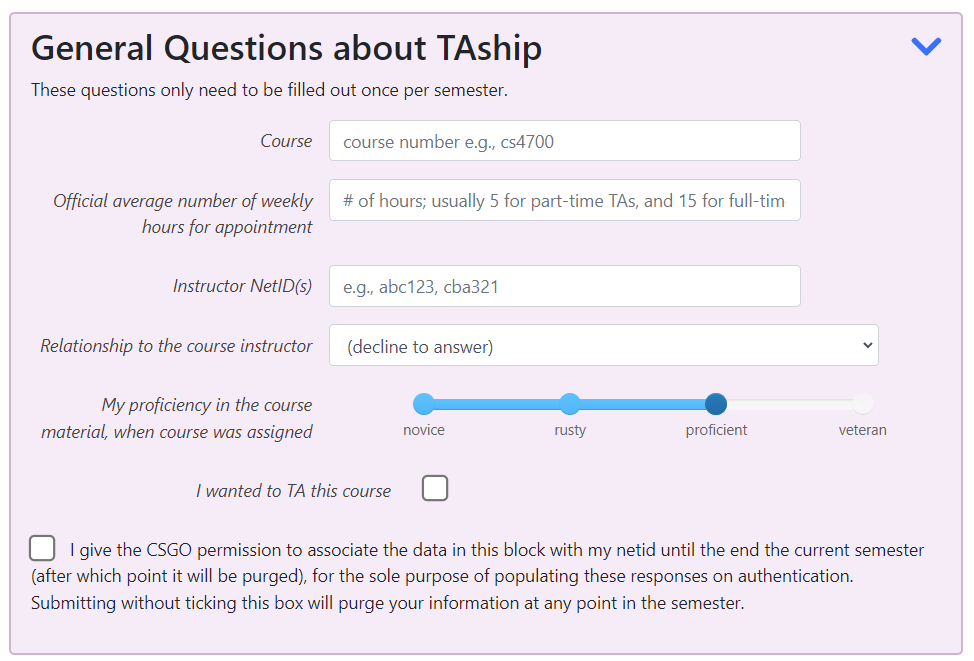 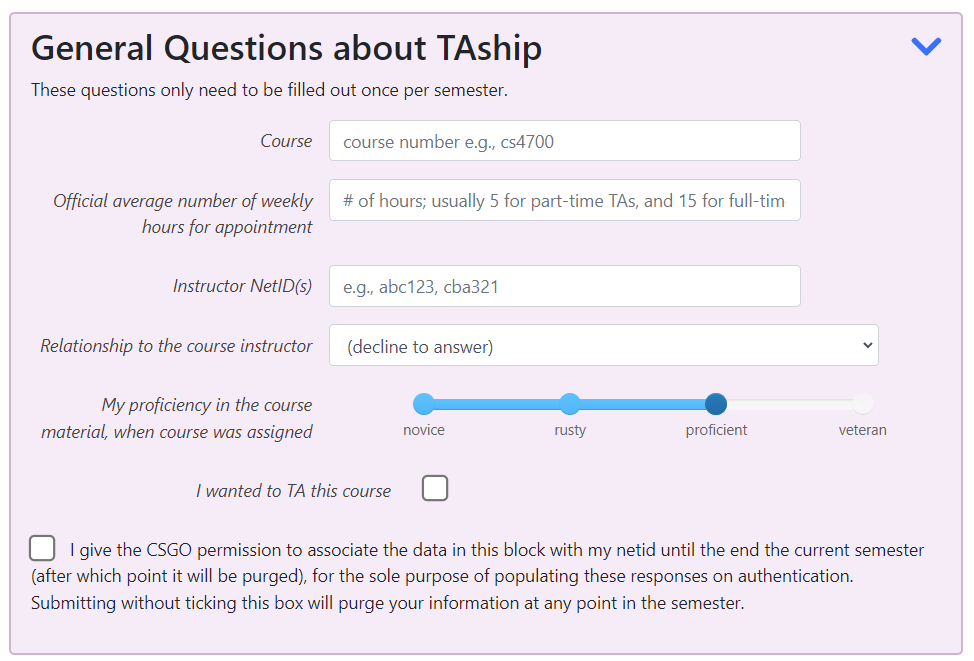 Drawbacks
time to fill form every week; 
some trust 
(some) maintenance
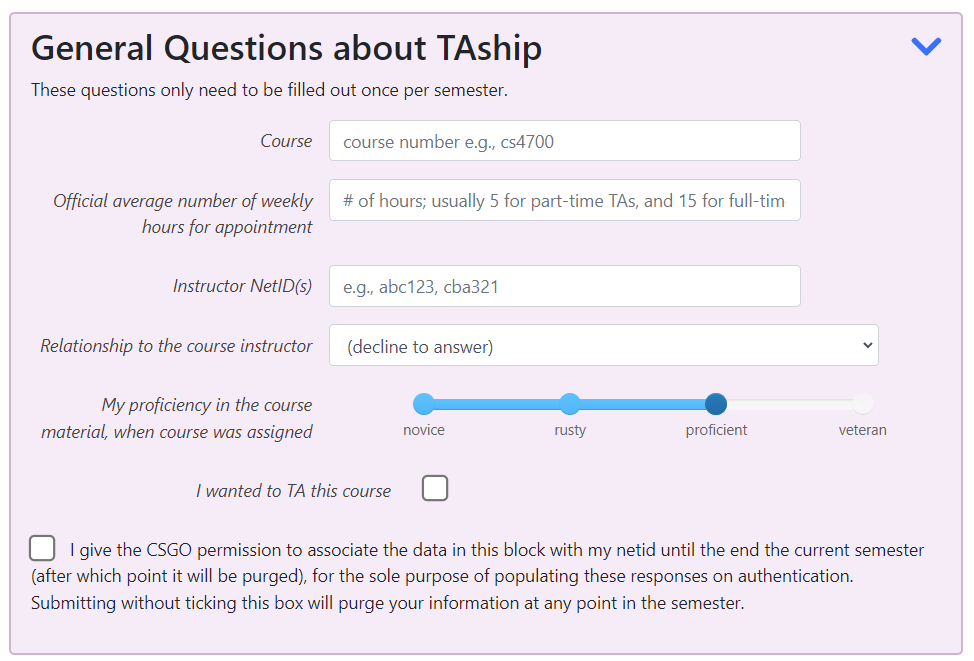 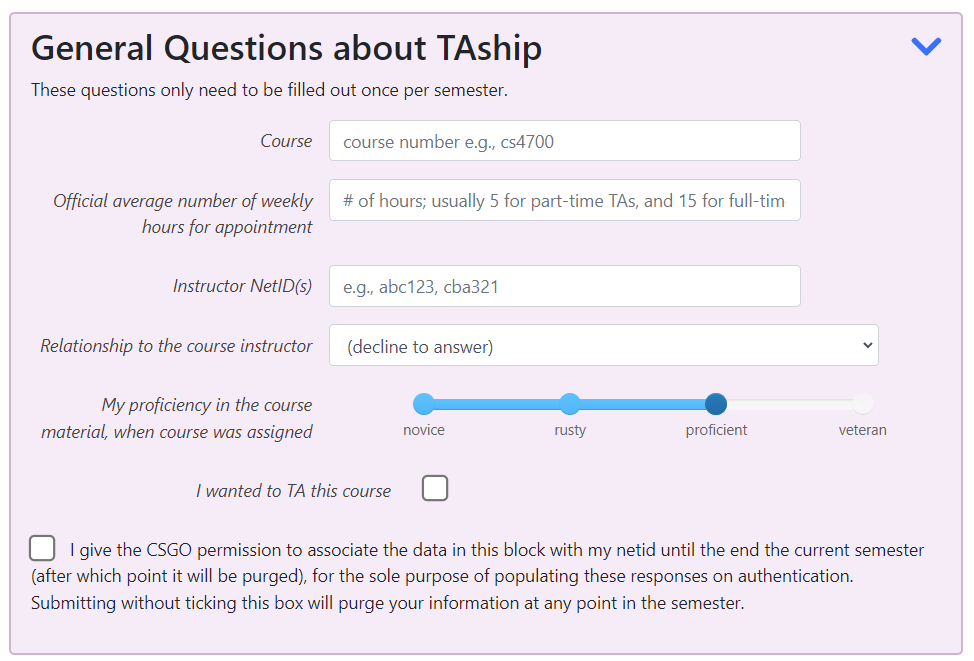 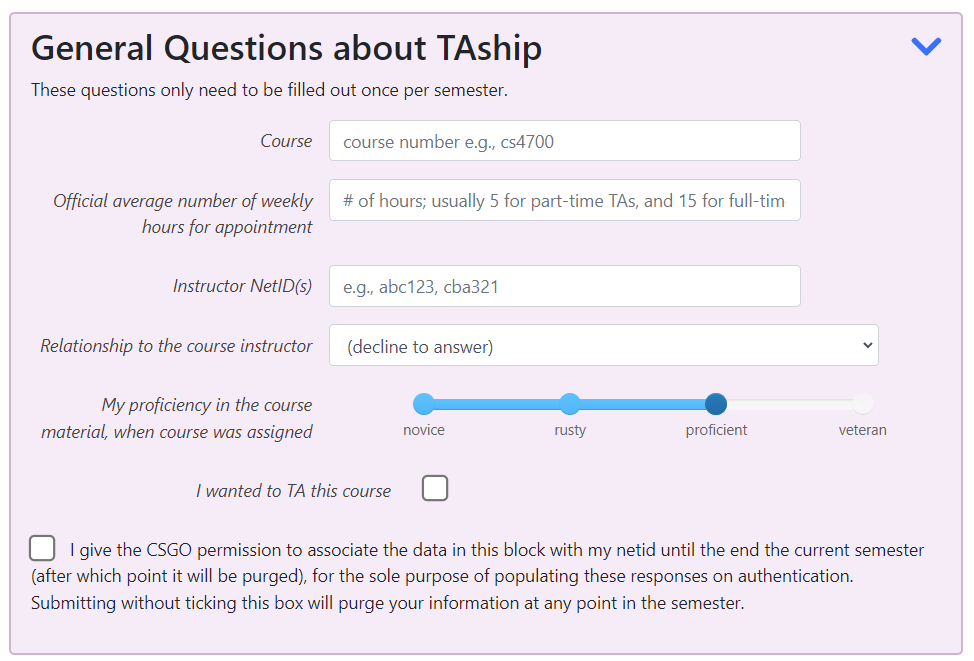 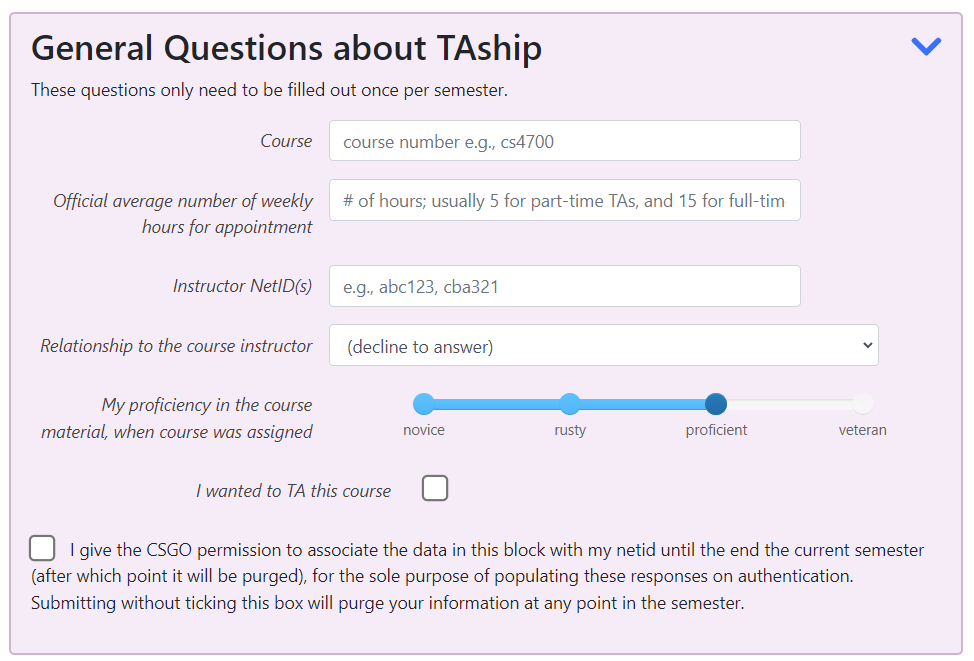 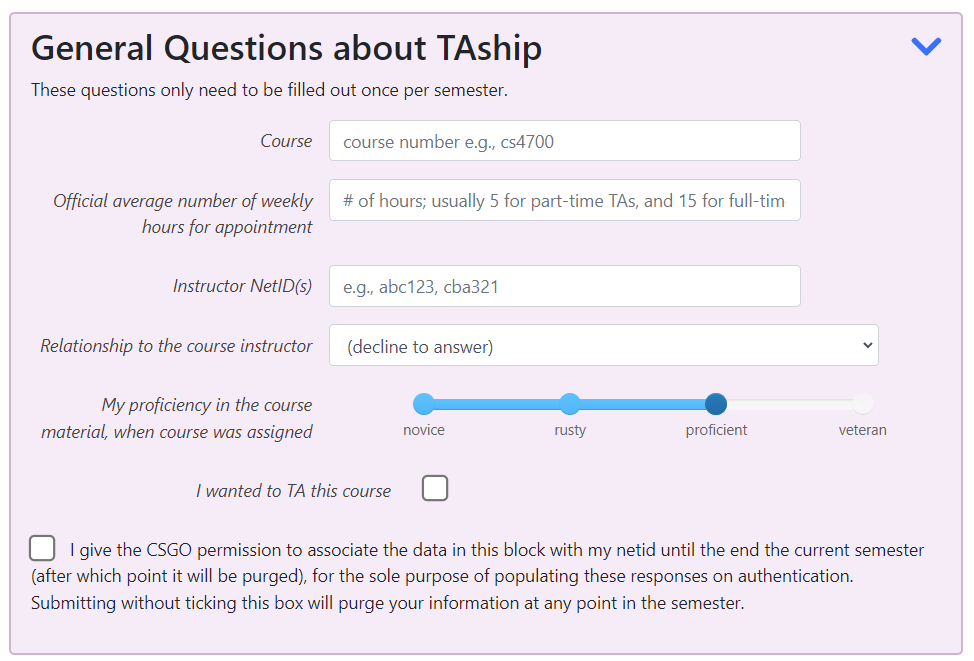 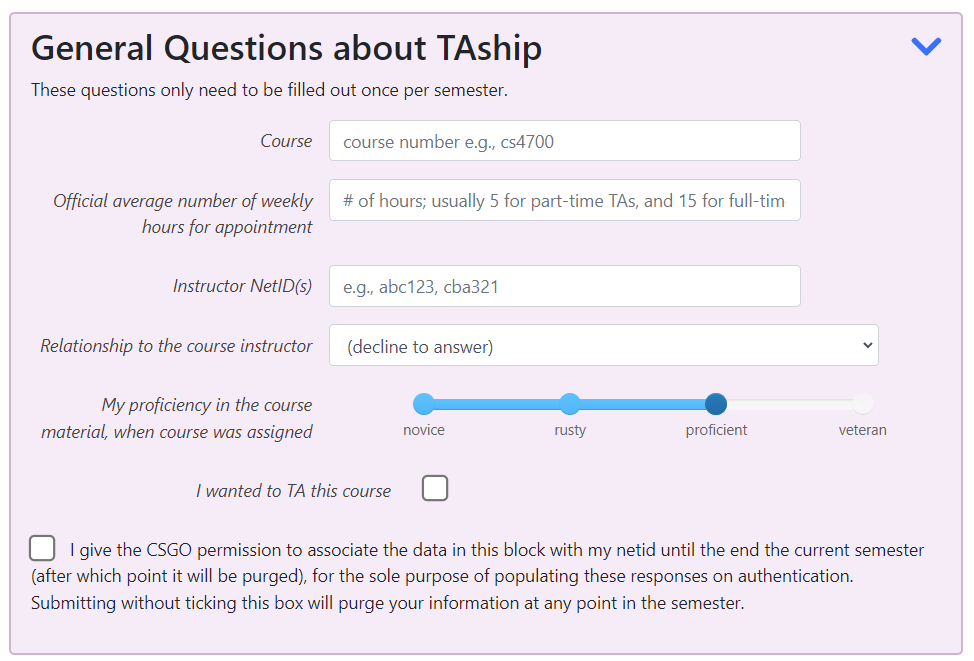 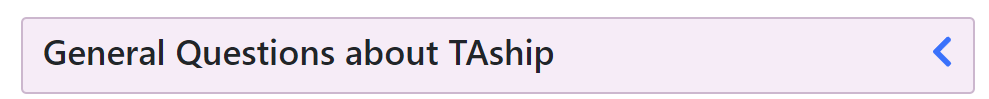 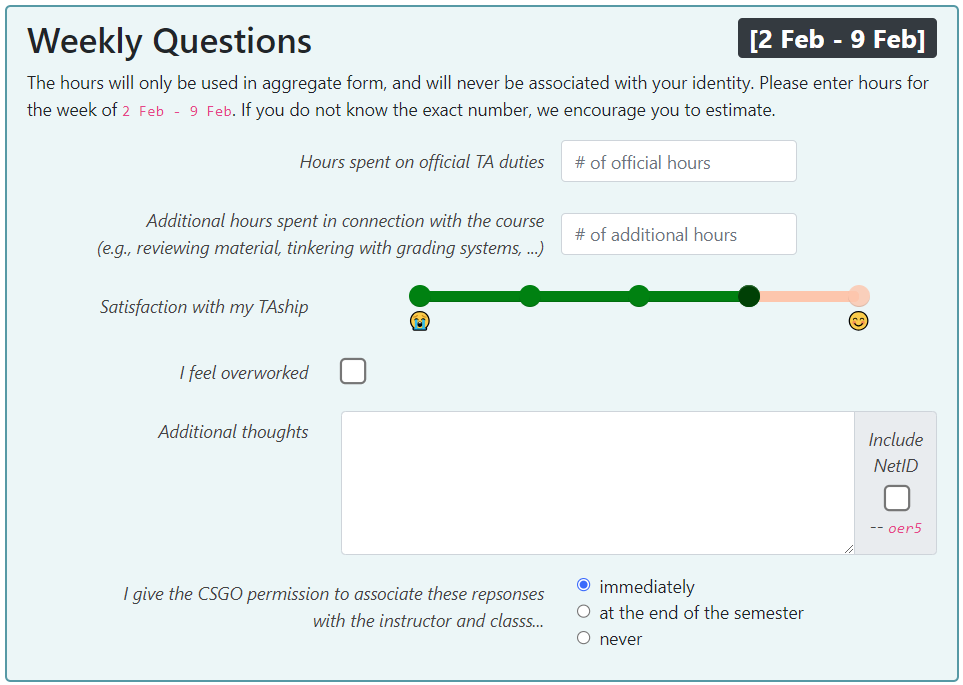 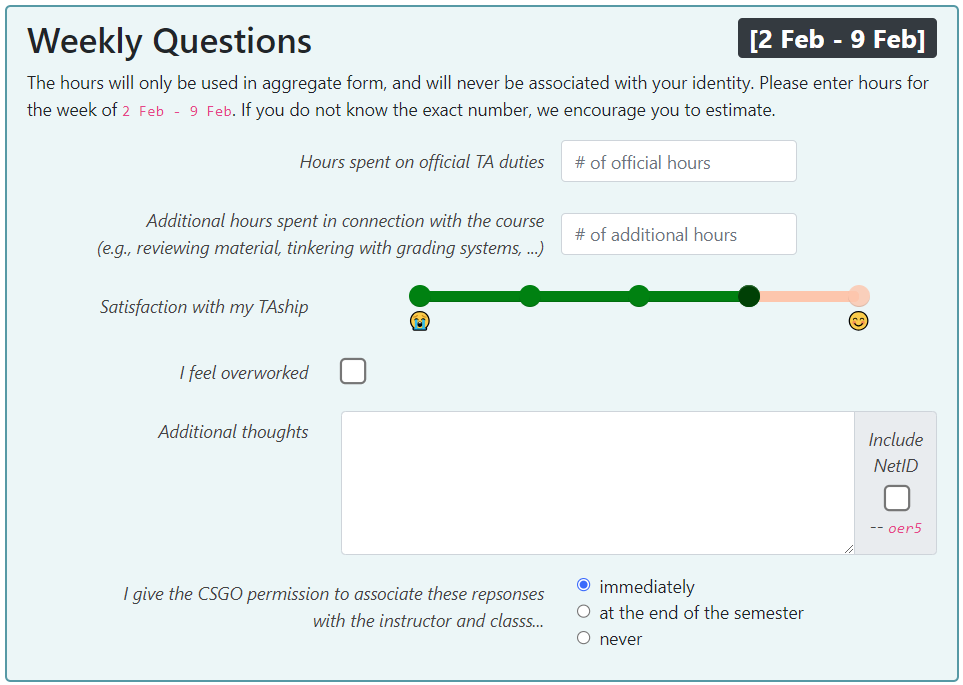 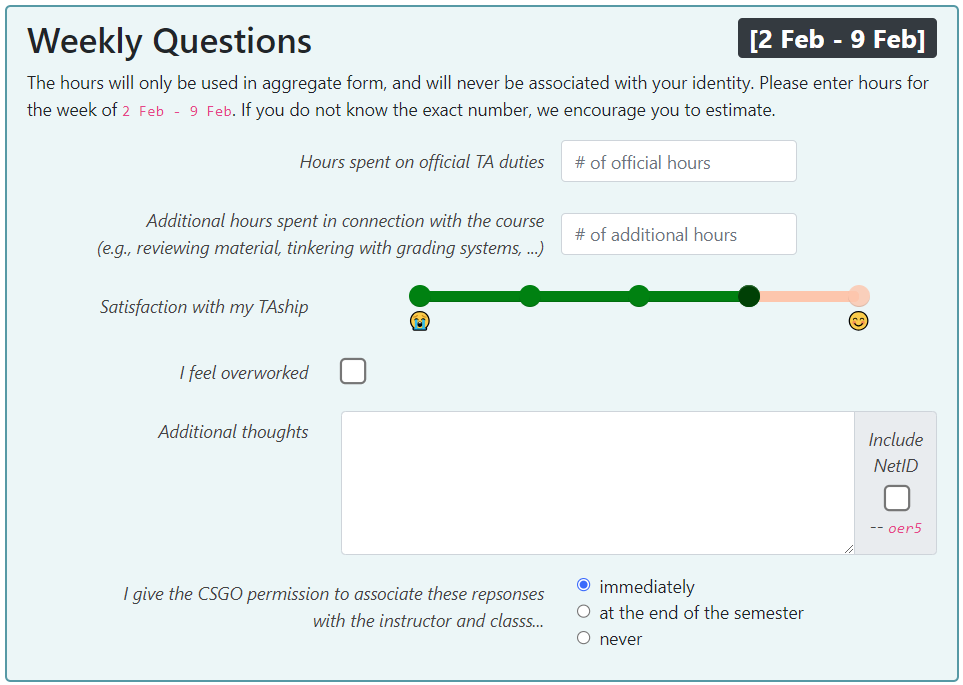 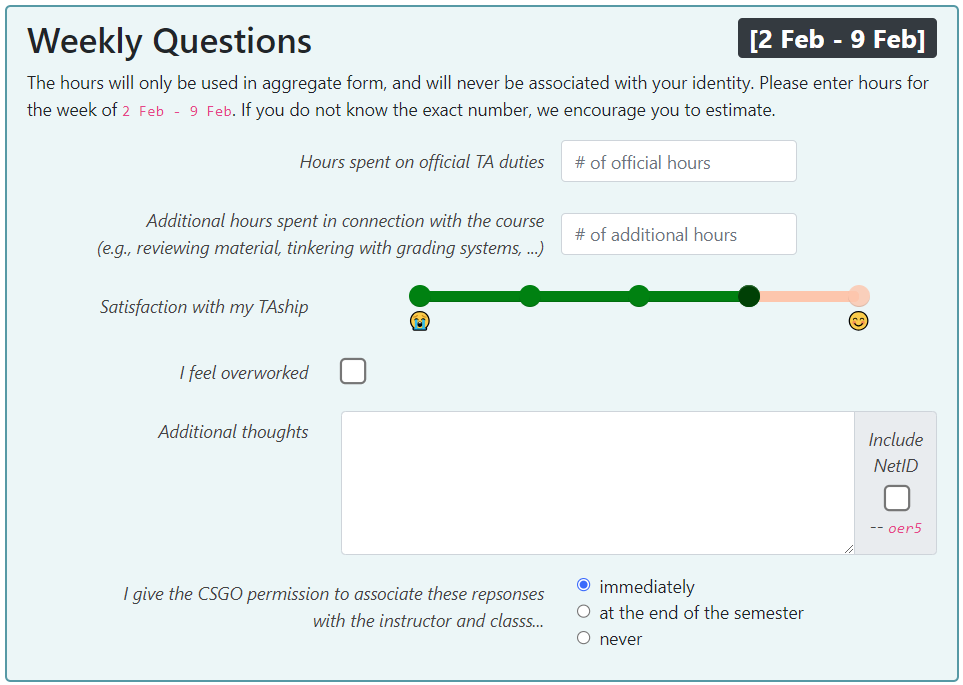 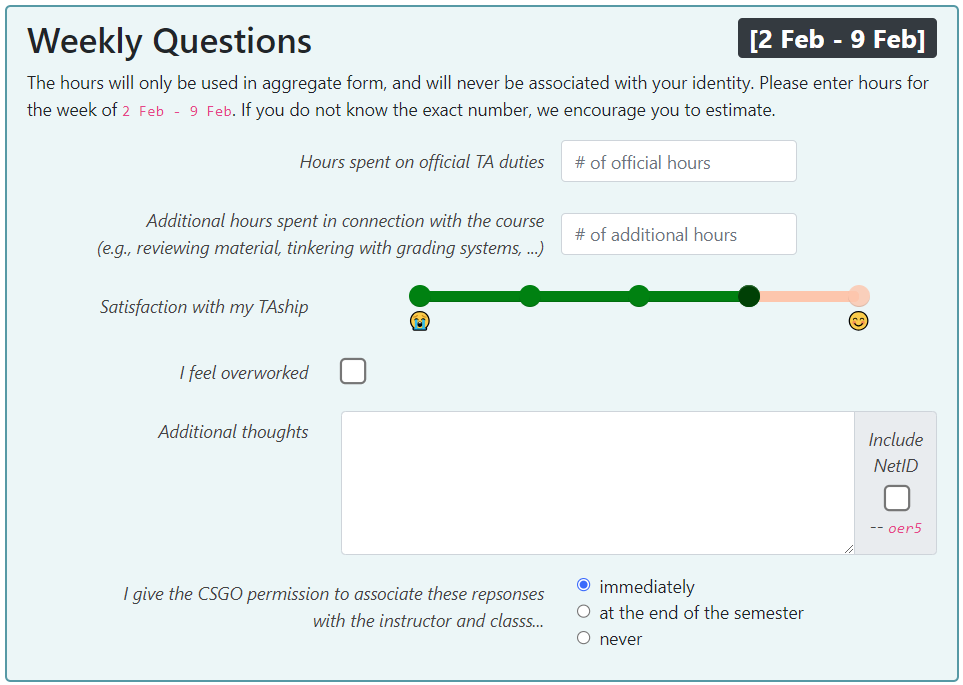 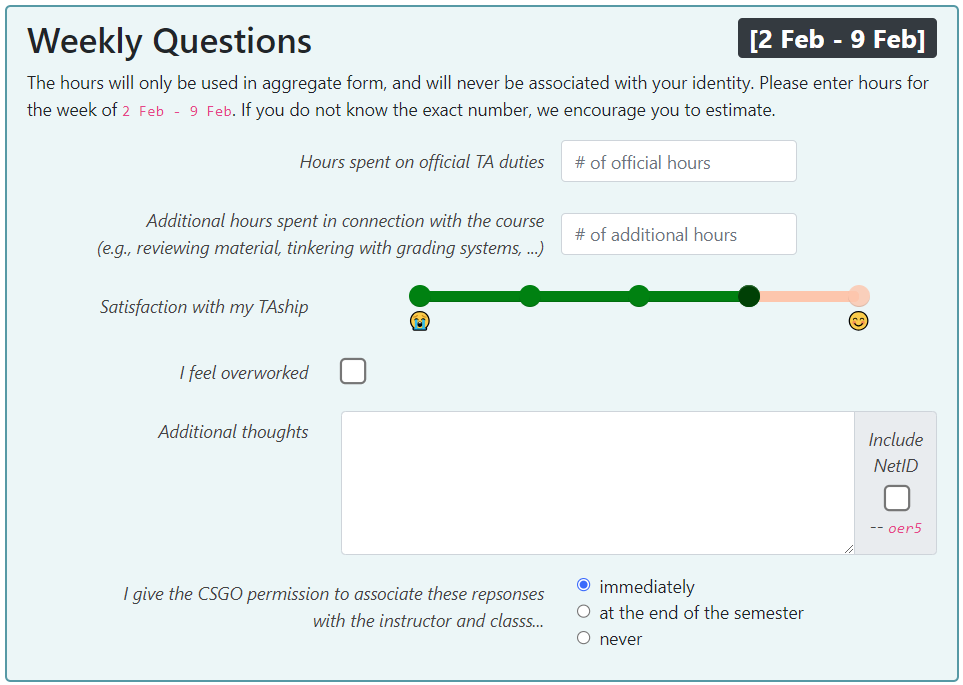 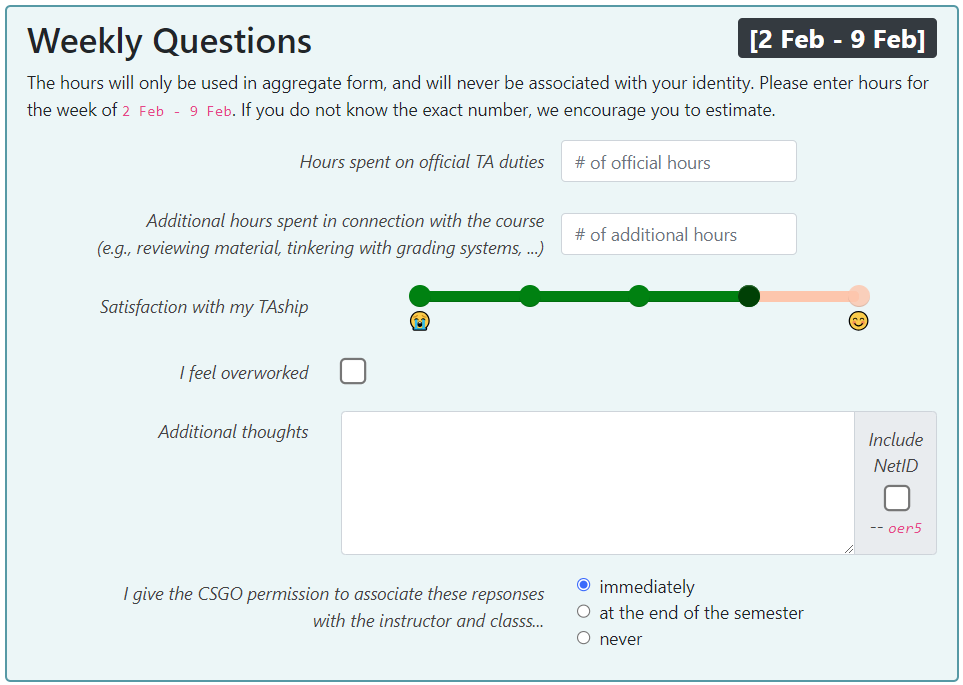 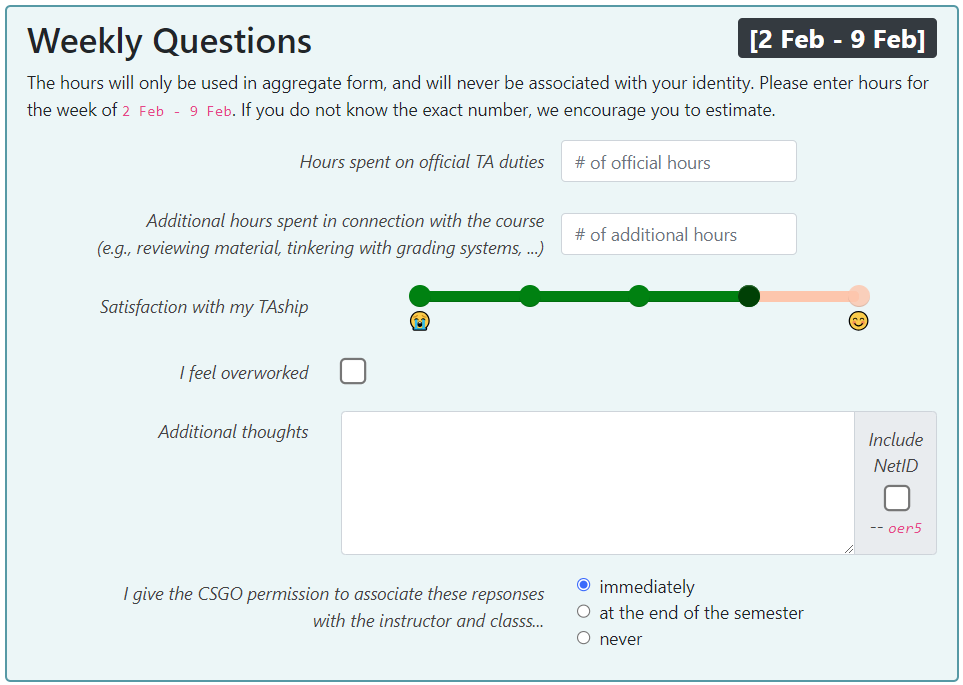 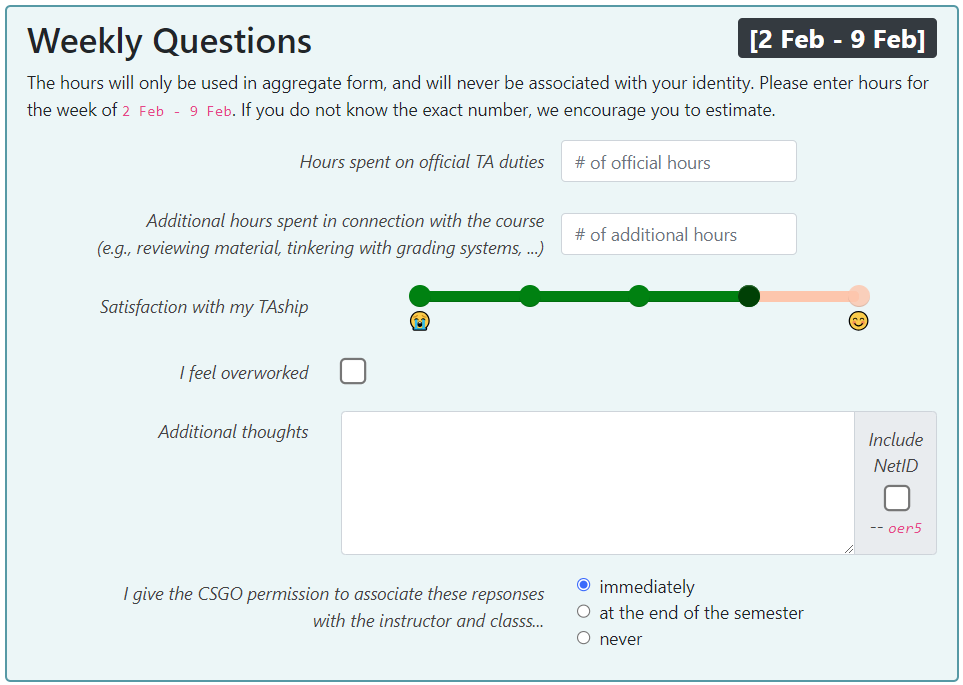 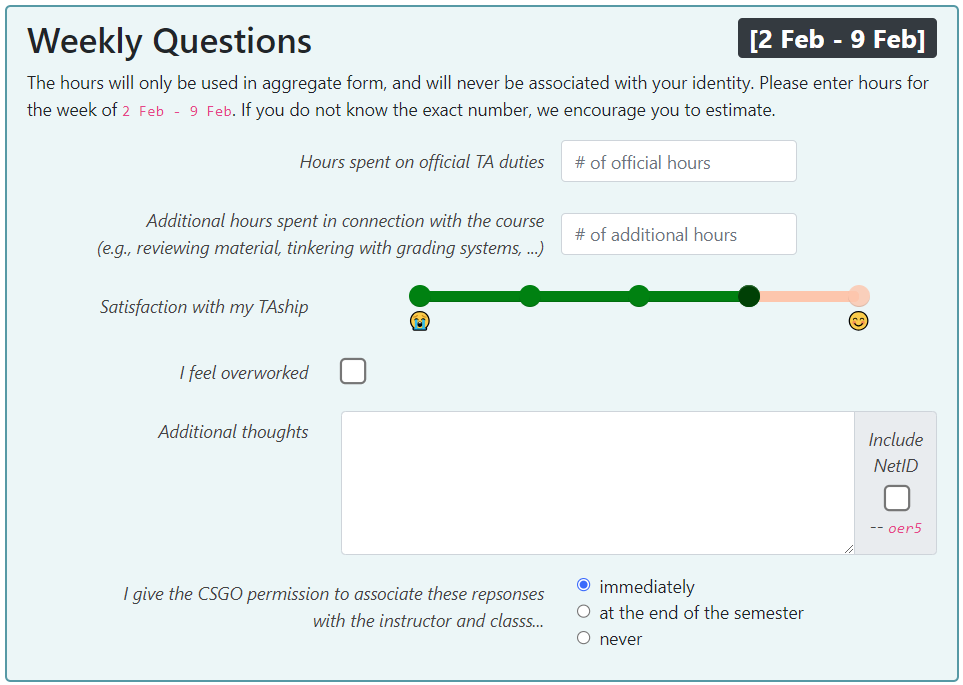 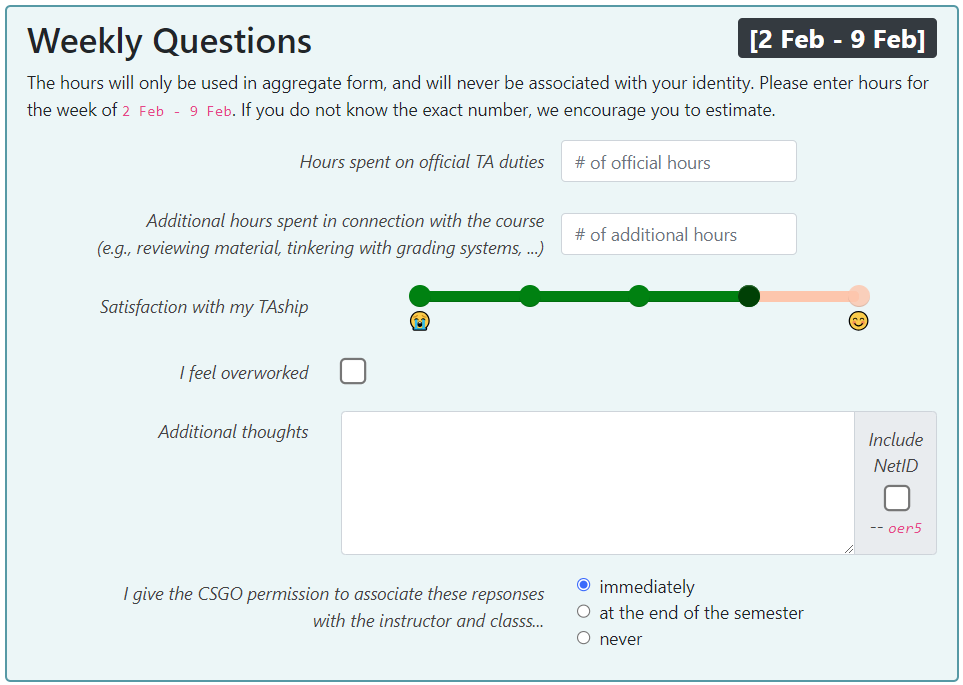 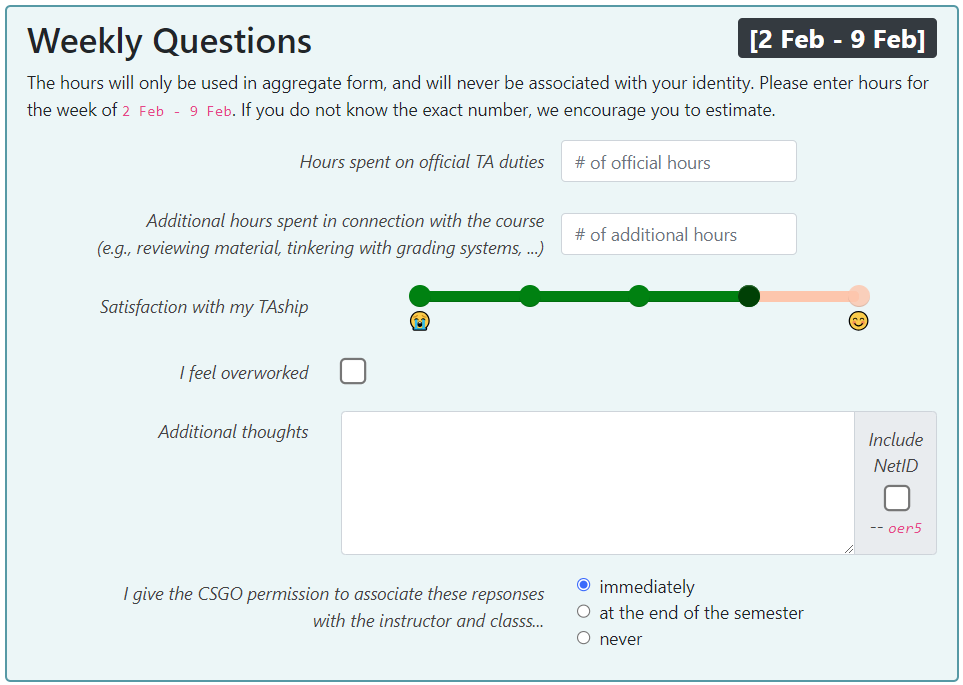 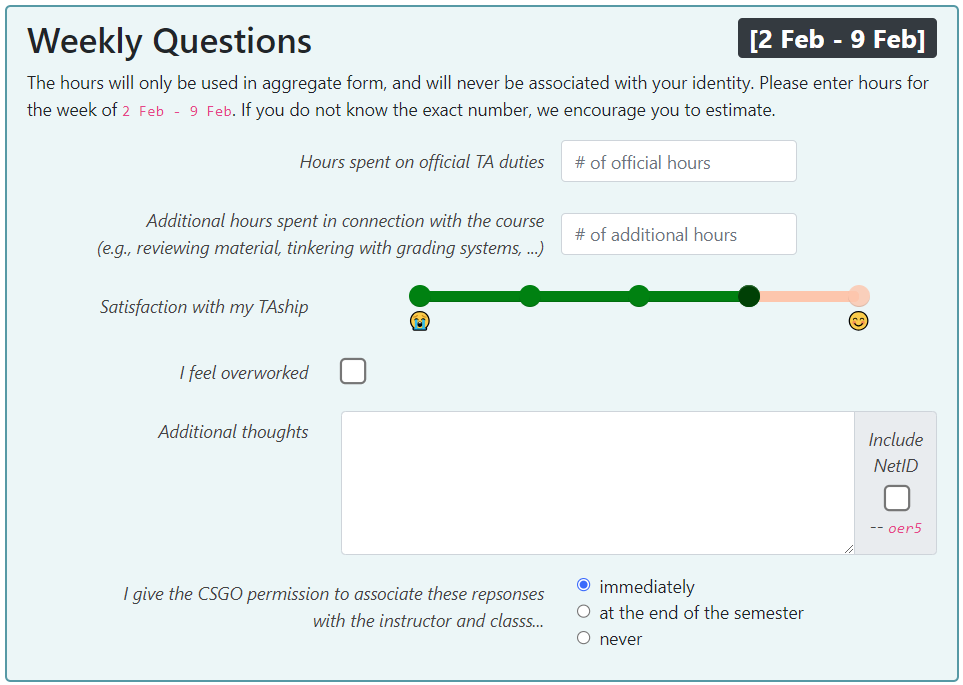 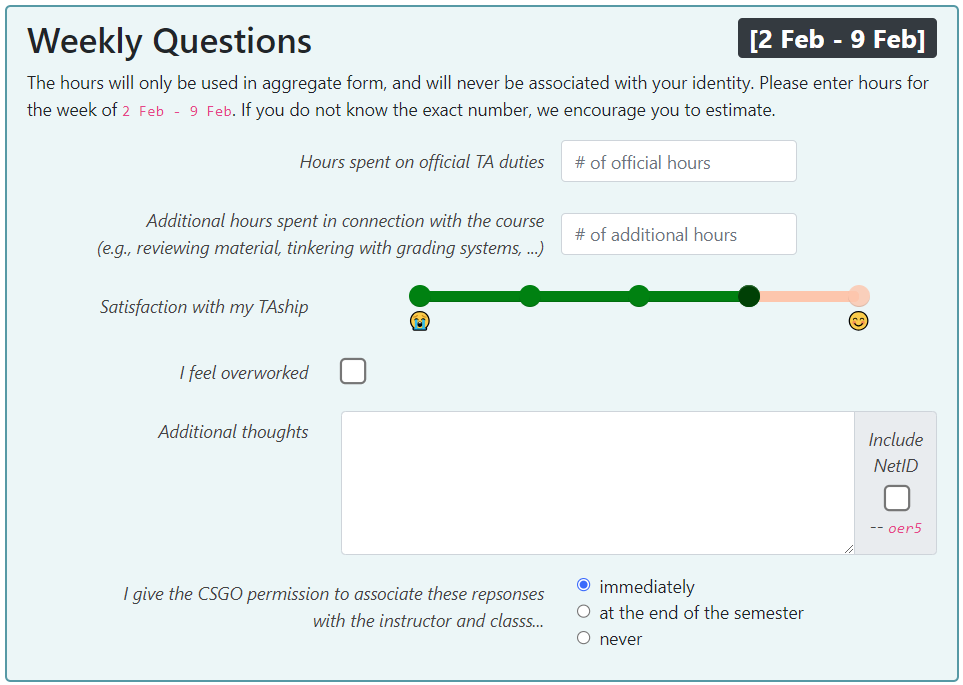 Log
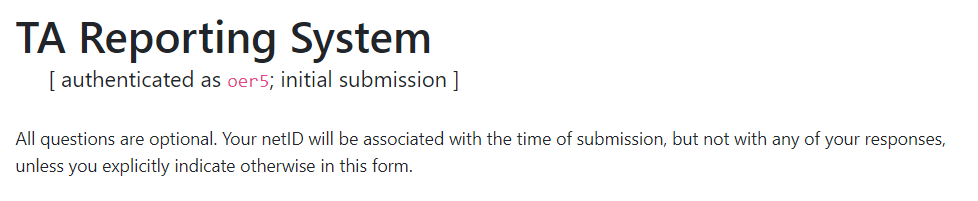 netid
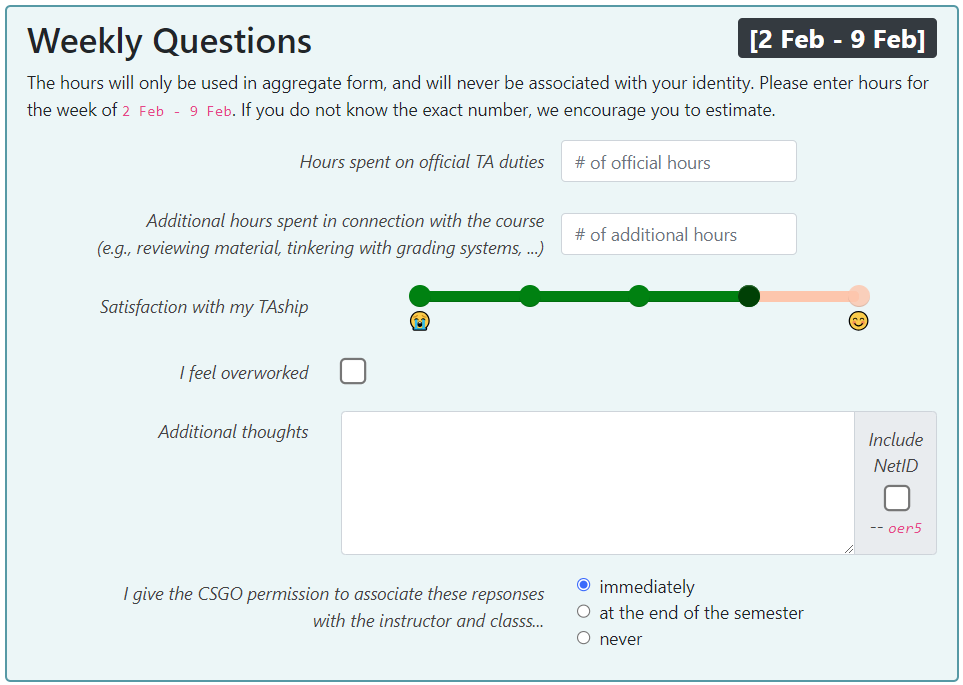 netid
Autofill Information
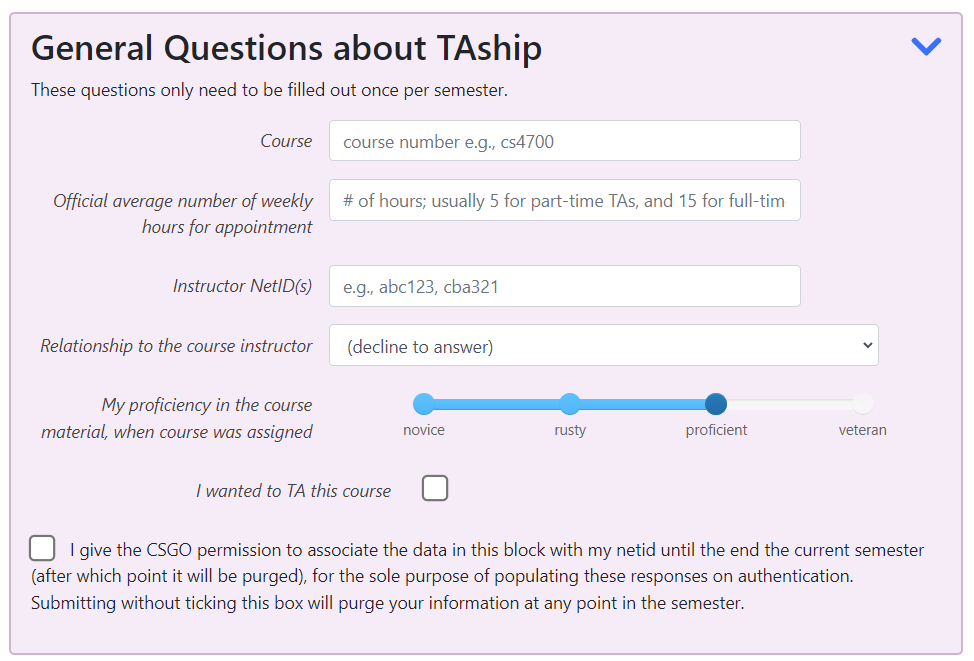 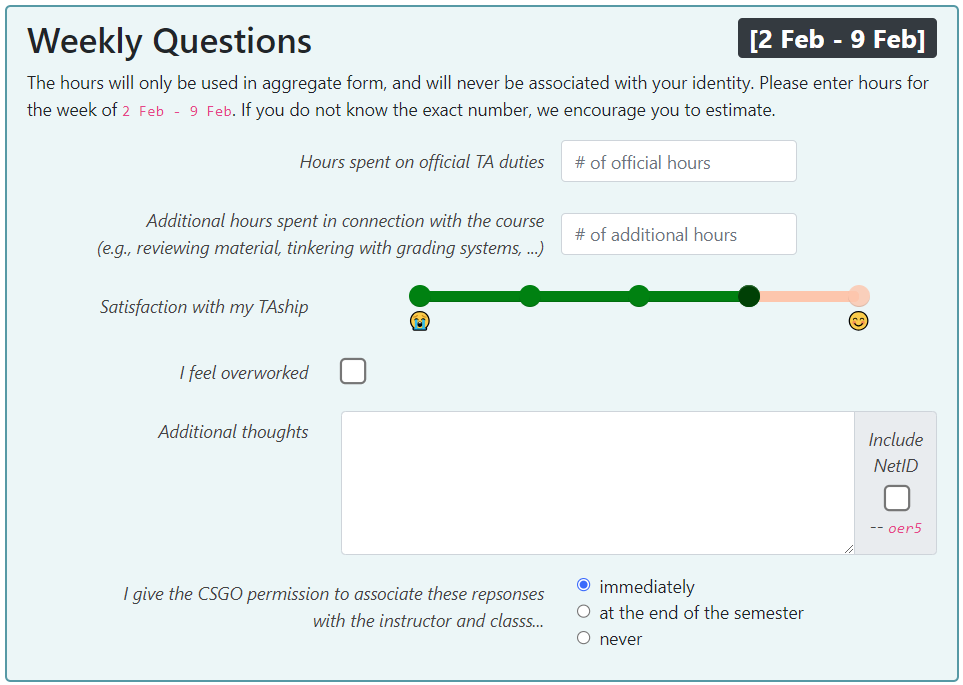 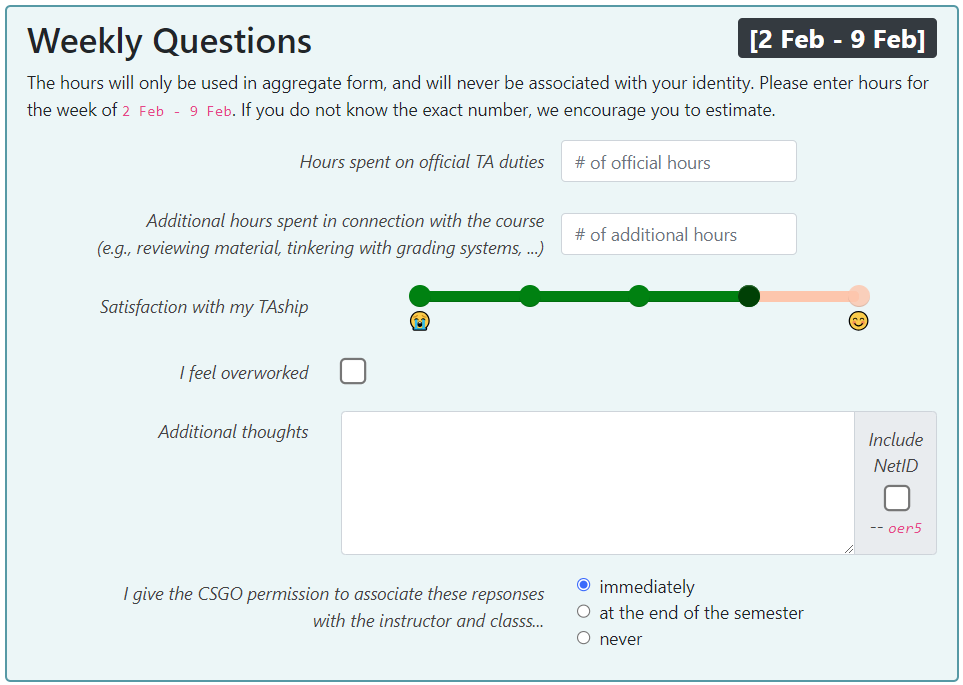 TA Form Data
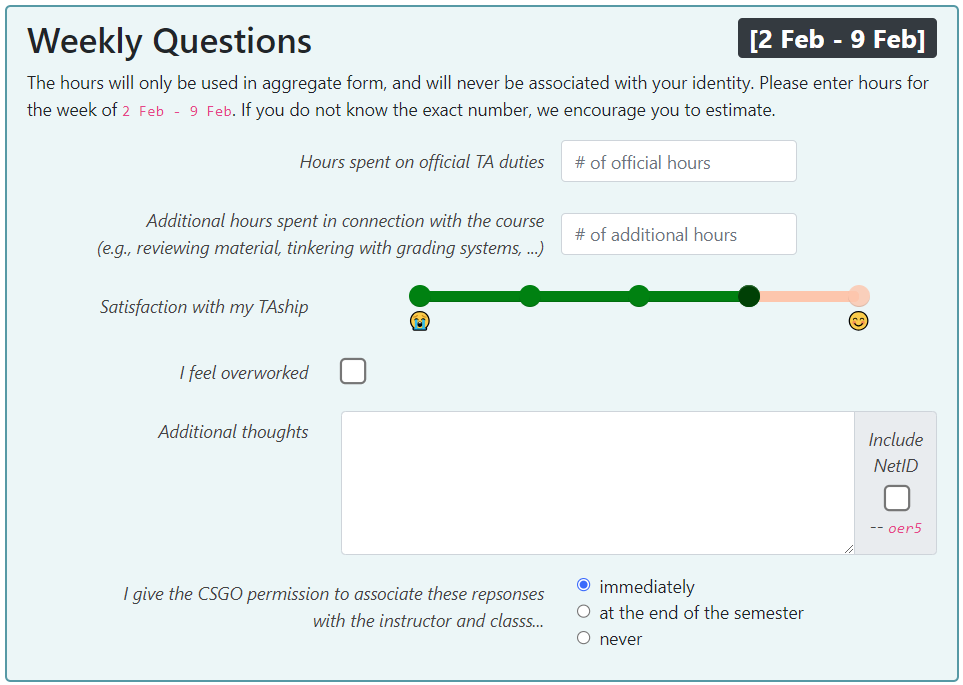 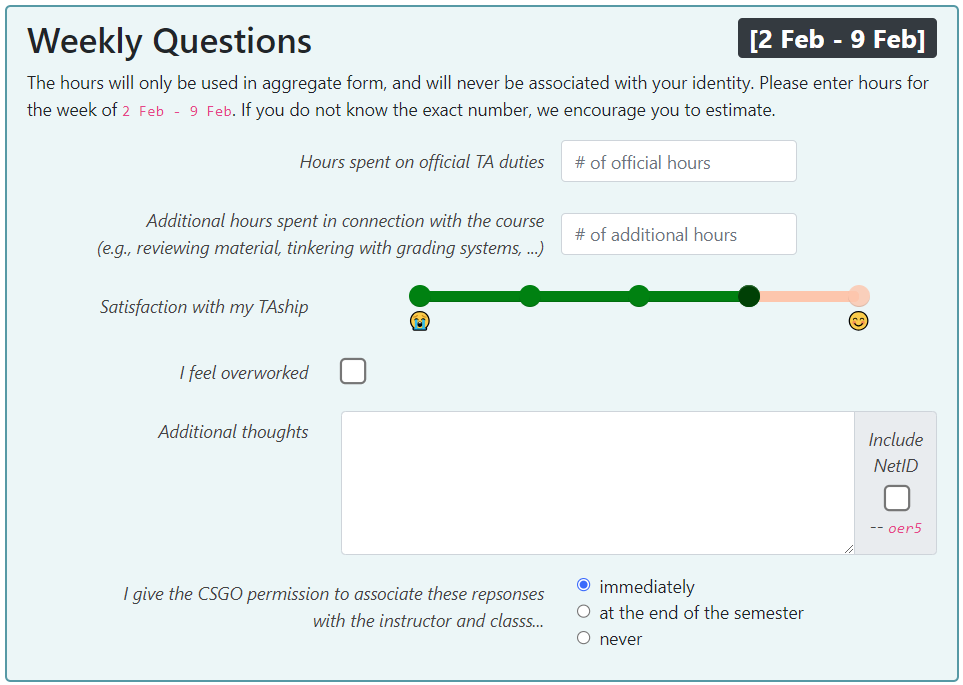 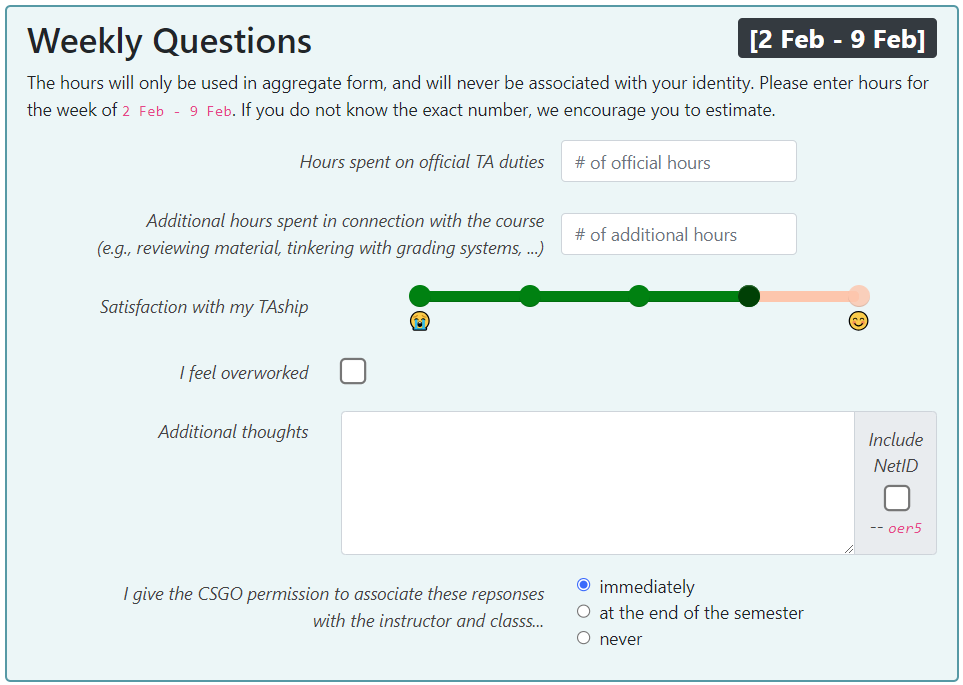 Text Feedback
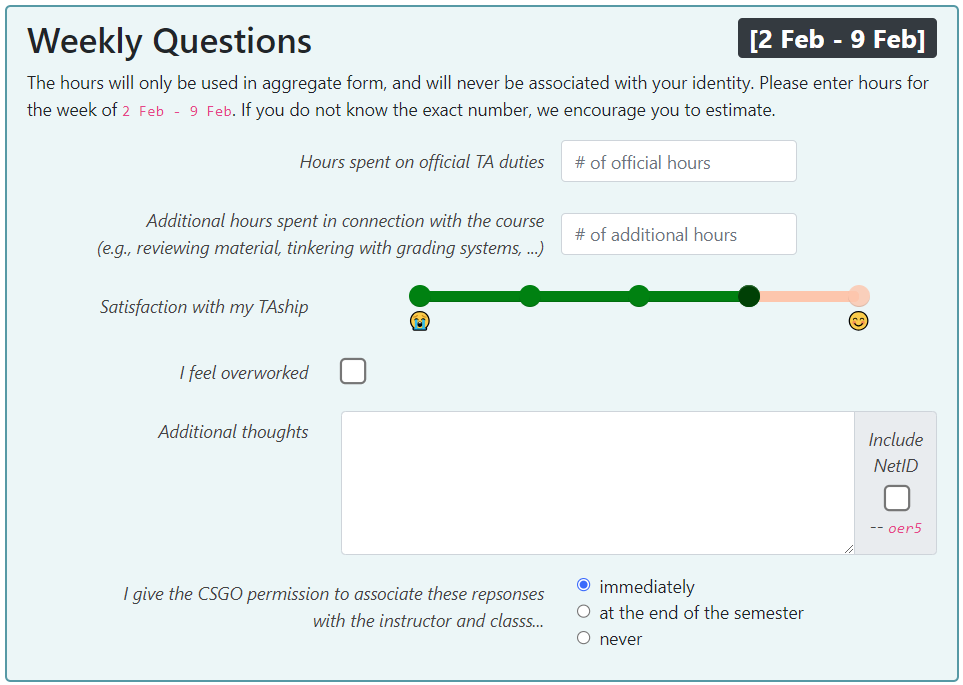 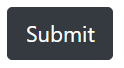 Autofill-Information
Drawbacks
time to fill form regularly; 
some trust 
minor maintenance
Internal State:  Tables
keep
Text Feedback
discard@ semester end
TA Form Data
Log
Autofill Information
TA Text Feedback
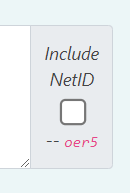 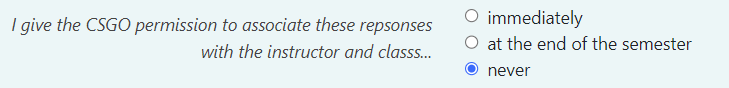 TA Form Data
Discarded Tables
Autofill Information
Populate first half of response
Prevent duplicate submission
worst-case debugging
Log
Reflecting on
apparently has been helpful after the semester to help department identify & resolve issues with problematic courses
Purported Benefits
 dept can identify problematic instructors/courses, to intervene;
 easy way to ask CSGO for help
dept gets overall statistics
might be useful to guide policy
CSGO does too
TAs can get a sense of the time that other TA’s are putting in.
requires the CSGO to monitor the form; how to help?
noisy, not fully adopted, few datapoints, many confounders
what to do with this? How to publish?
How to publish the data?
What questions do we have about it?
Any changes to what we collect?
Some of the Data
Fall 2021
86 entries
{0,1,2,3,4}
{-1,0,1,2}
Spring 2022
104 entries
data lost because of a bug   :(
Spring 2023
68 entries
{0,1,2,3,4}
{-1,0,1,2}
Fall 2023
186 entries
{0,1,2,3,4}
{-1,0,1,2}
at a very high level
Happiness is slowly increasing after pandemic, reliably here
Try not to TA for your advisor.
On average,  TAs (claim to) work 	8 + 2.5 hours / week  
… so no reason for you to work past the department limits!	(20 hours in any one week; 15 on avg)
(default)
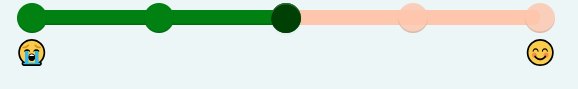 Drawbacks
time to fill form regularly; 
some trust 
minor maintenance
I am looking for a successor!
Primary responsibility: Give data to CSGO & CS Dept, then press button to reset database (1x per semester)
Optional responsibilities:
analyze data
publish or present data / analysis
make improvements to system